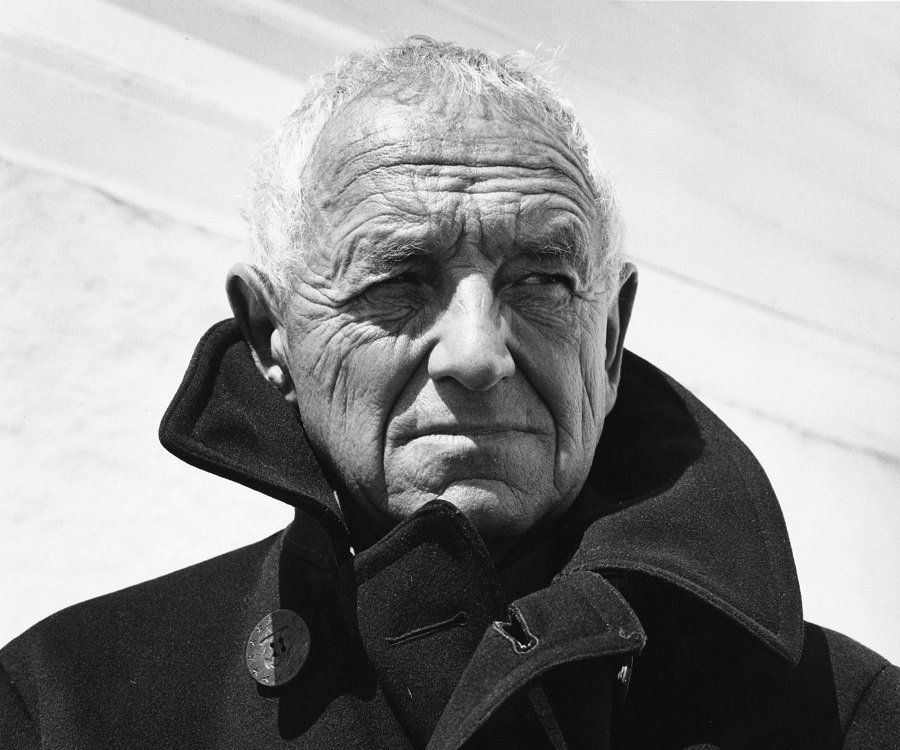 Andrew Wyeth
American Painter – Watercolor and Tempera 
realism in portraiture and pastorals
Pastorals-a work of literature portraying an idealized version of country life
Chadds Ford 
1917-2009
Important Facts
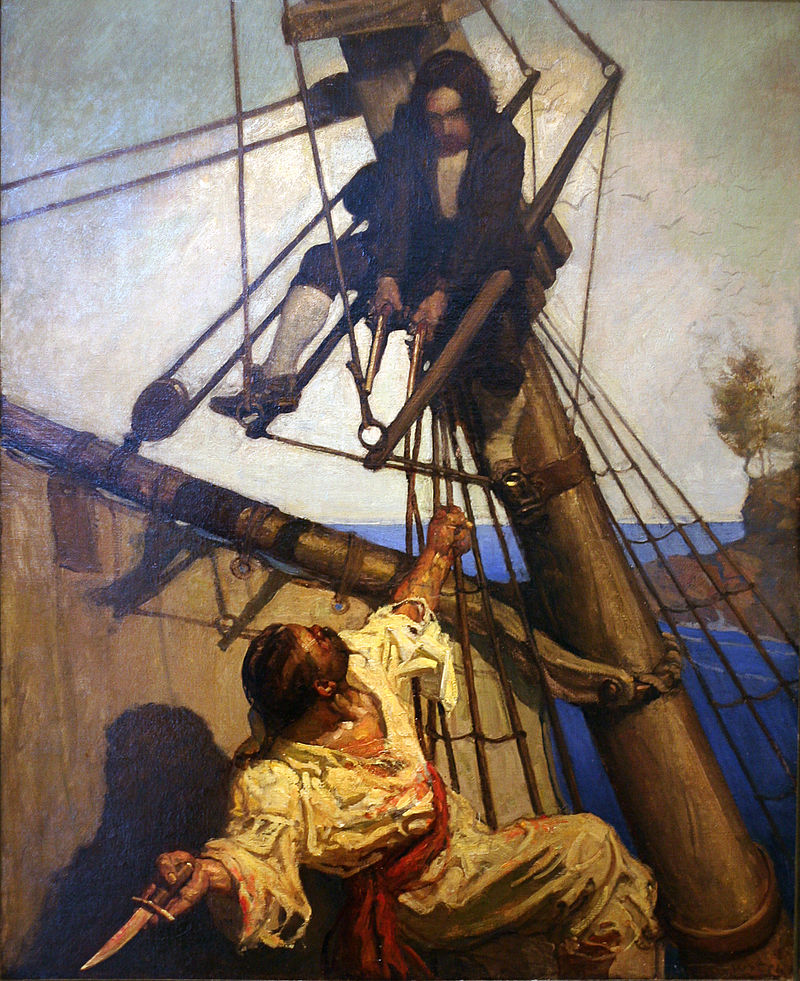 Son of N.C. Wyeth – illustrator 1882-1945
Treasure Island
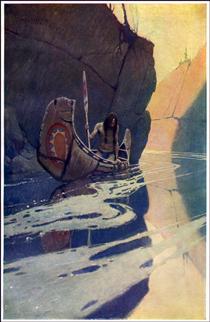 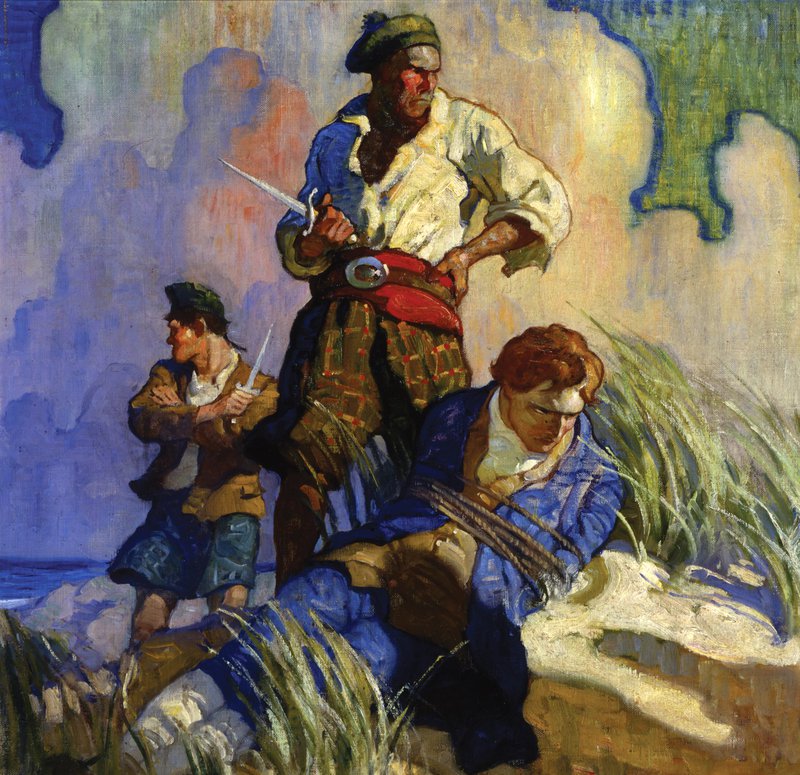 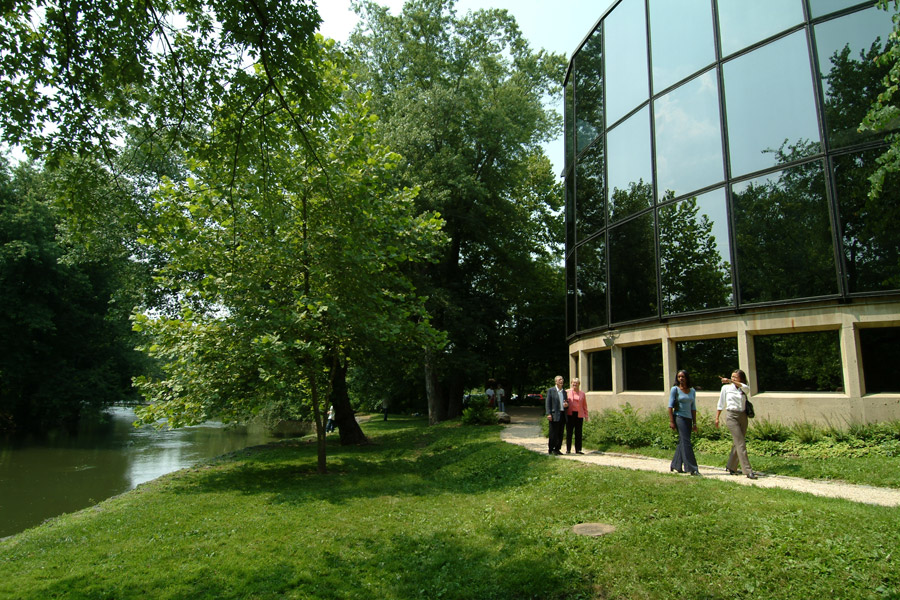 Grew up in the Chadds Ford Area 
Brandywine River Museum
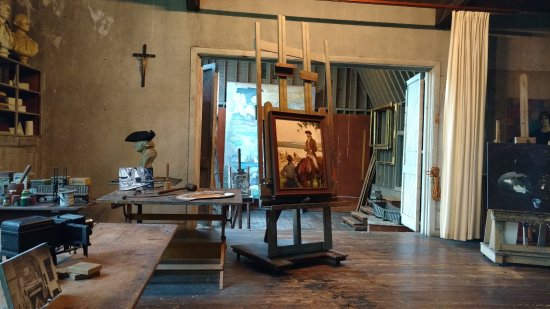 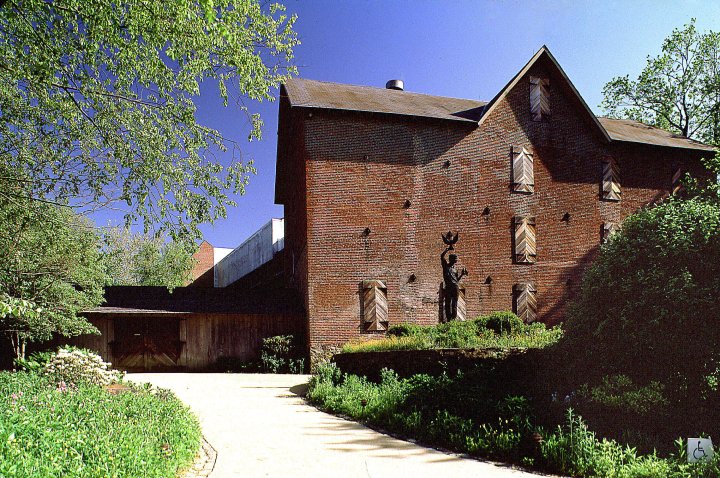 Kuerner Farm
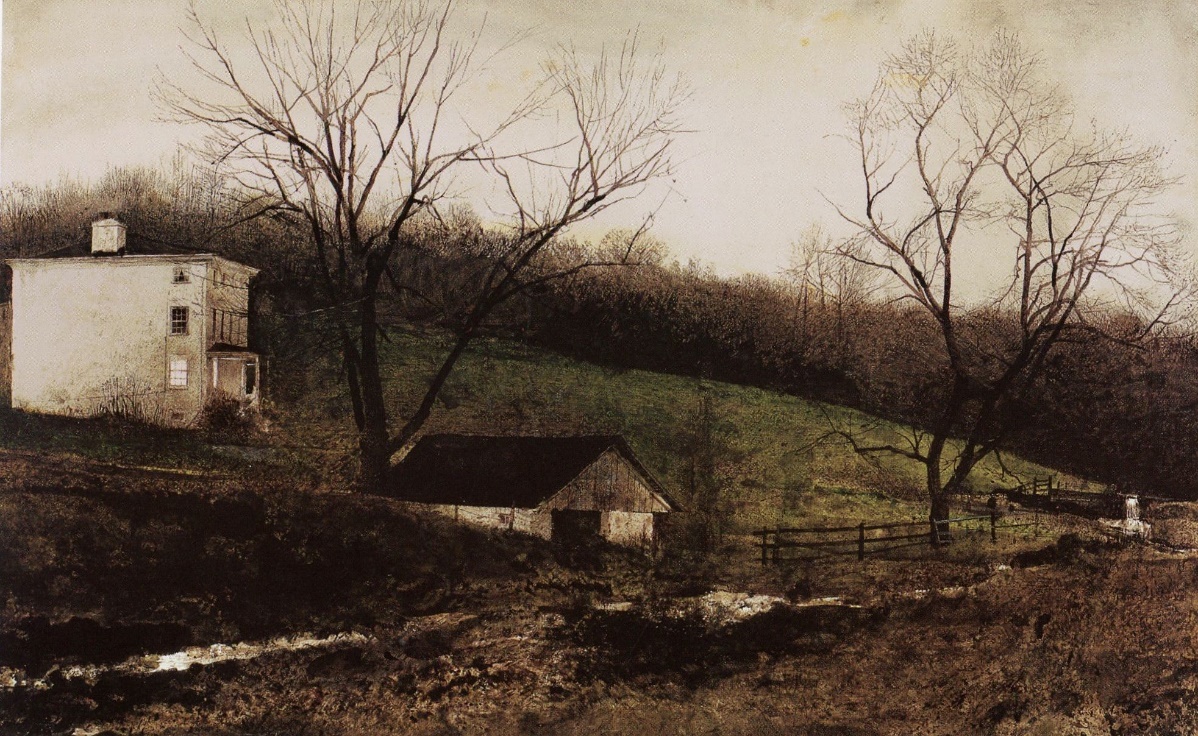 What is tempera?
also known as egg tempera, is a permanent, fast-drying painting medium consisting of colored pigments mixed with a water-soluble binder medium (usually a glutinous material such as egg yolk or some other size)
Very long lasting 
Primary paint until 1500’s
Tempera – Encaustic – Oil 
applied in thin, semi-opaque or transparent layers
Egg tempera is not a flexible paint and requires stiff boards; painting on canvas will cause cracks to form and chips of paint to fall off.
Must add something to the egg and pigment or there will be cracking since it dries so quickly.  (distilled water, vinegar etc.)
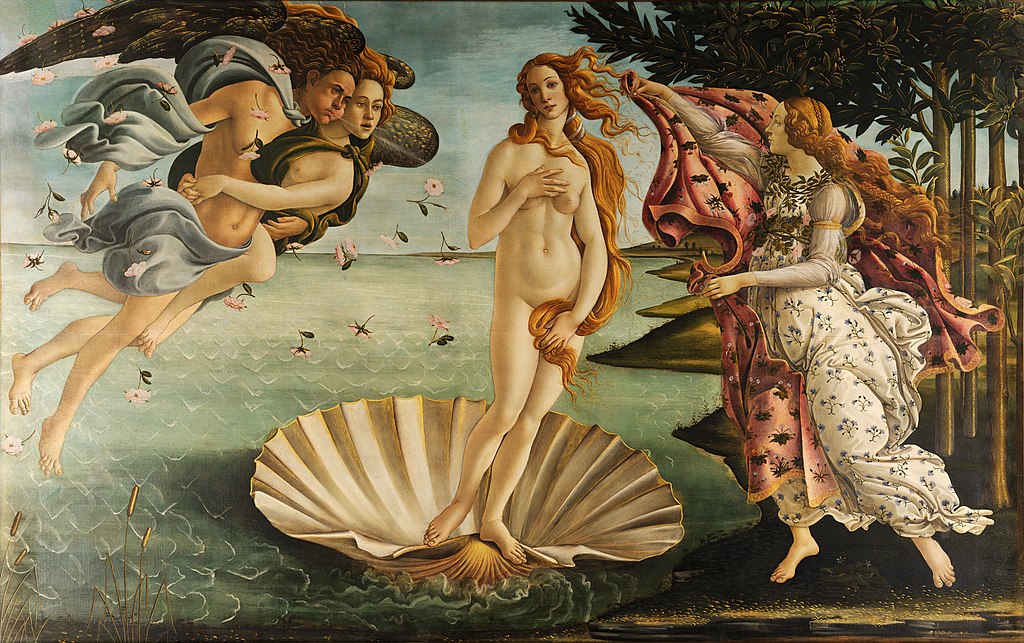 The Birth of Venus Sandro Botticelli1486  Raphael
Wyeth Paintings – 1st Tempera Painting
Early Watercolors – loose and abstract
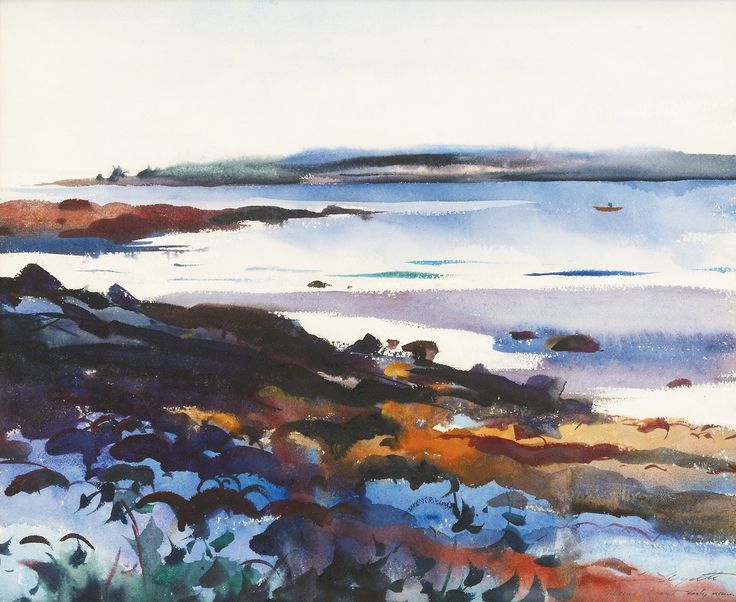 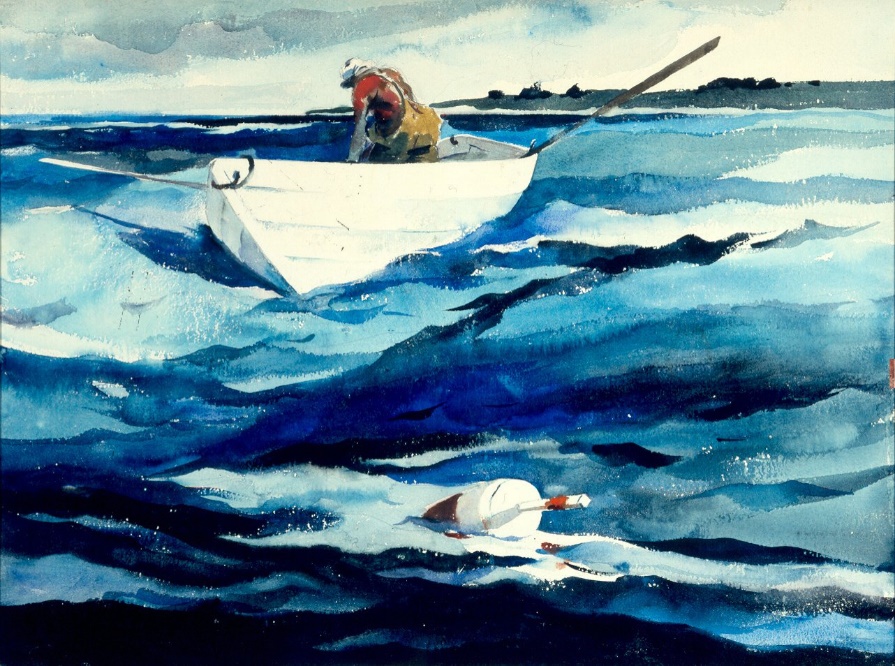 Married Betsey James
Betsey titled all of Andrew’s paintings
Had 2 sons
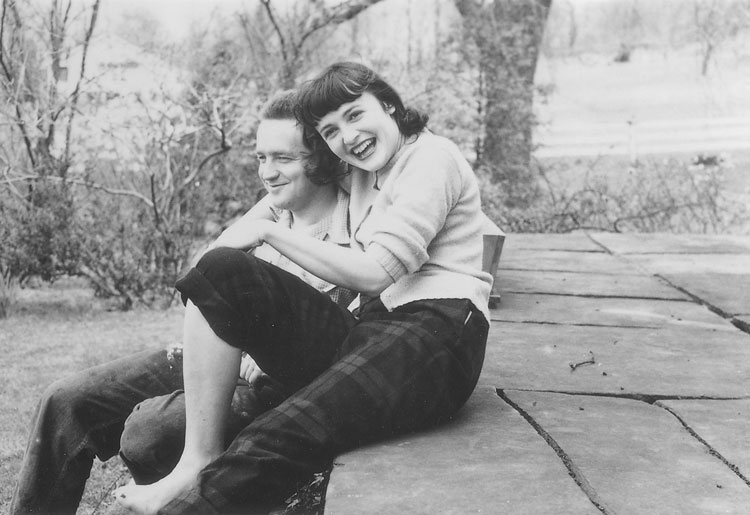 1945 – N.C. Wyeth is killed in a car crash
This changes A. Wyeth’s paintings dramatically
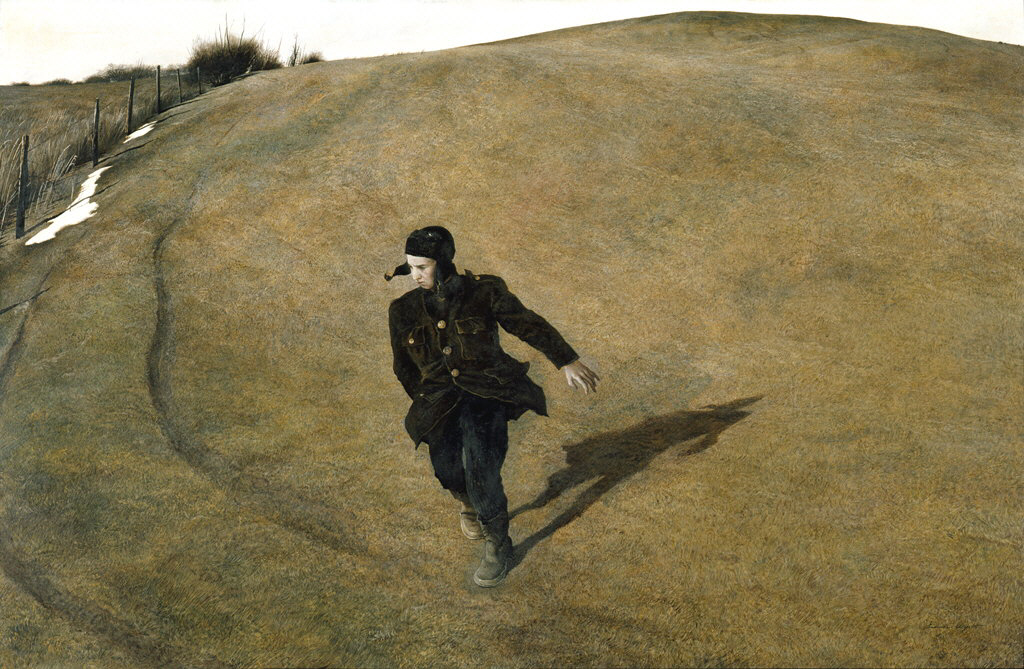 “My father’s death put me in touch with something beyond me, things to think and feel, things that meant everything to me.”
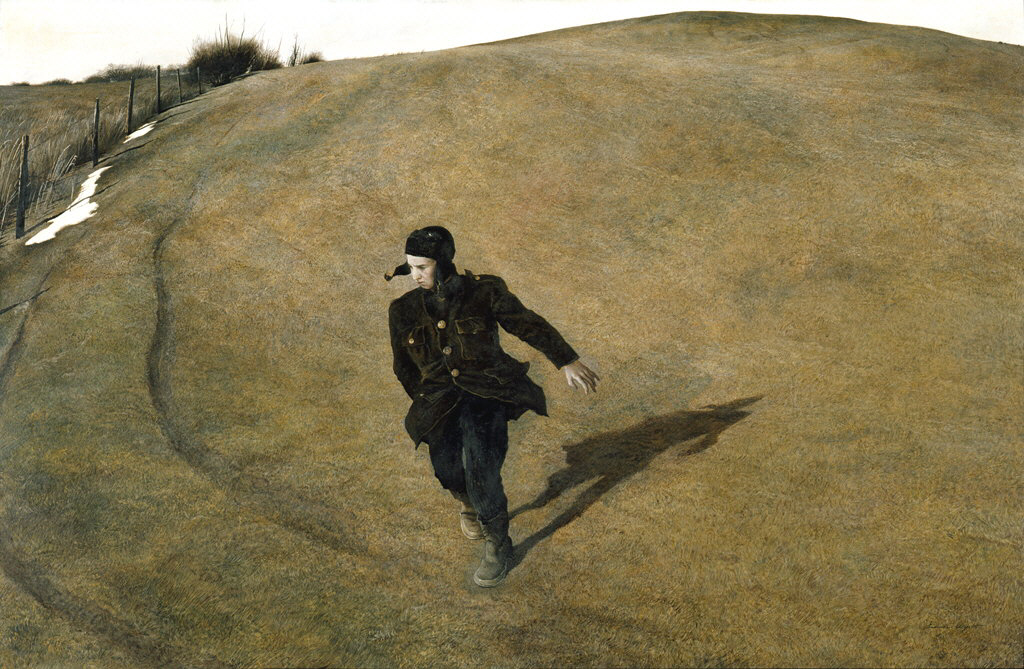 Christina
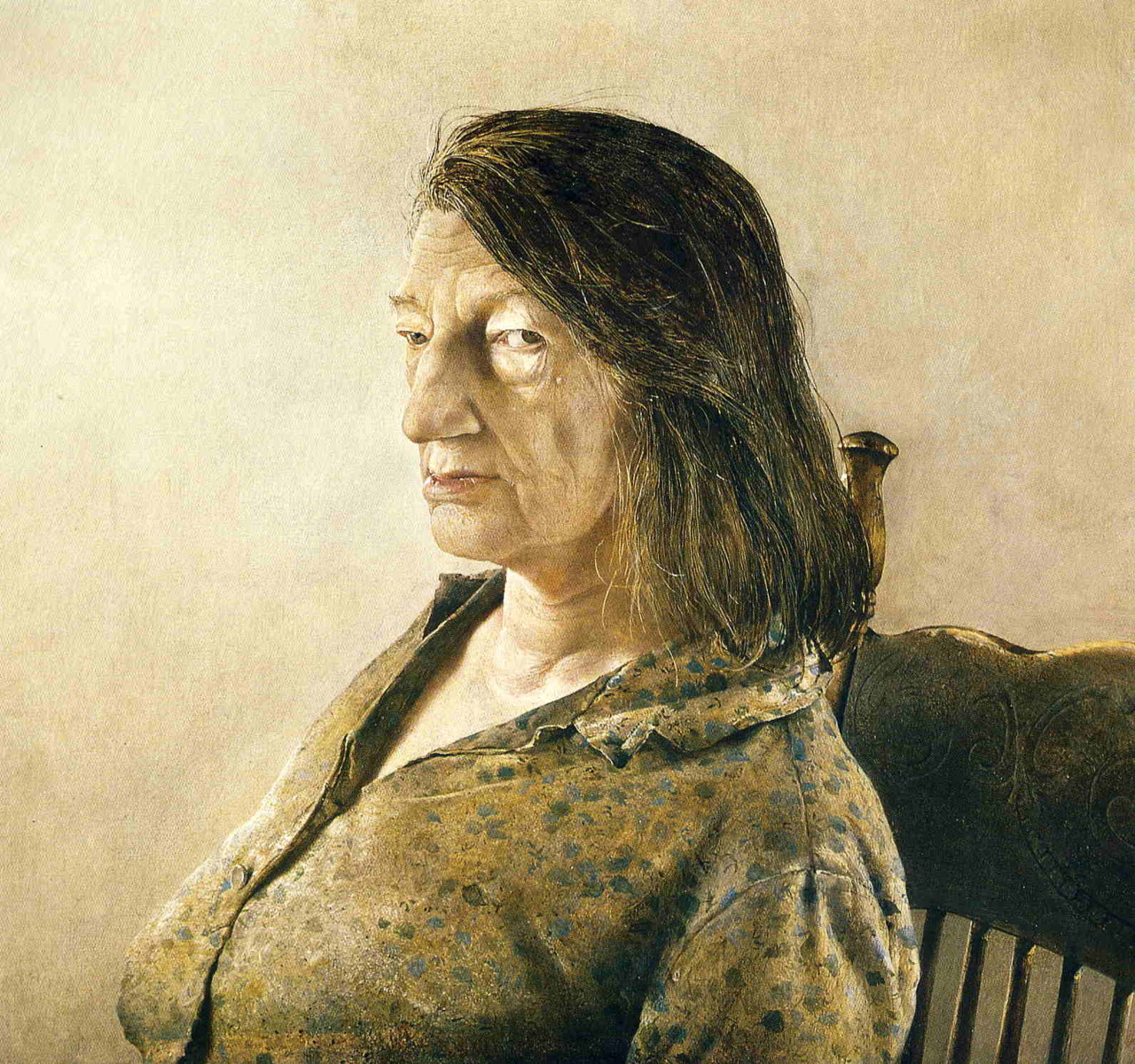 Helga
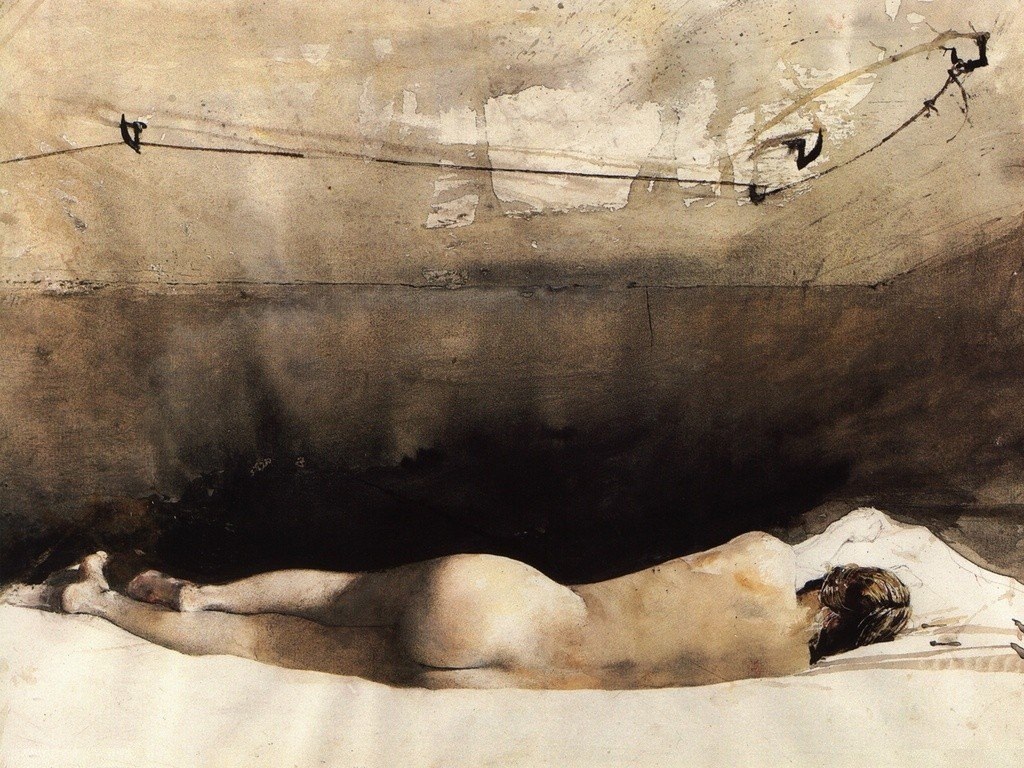 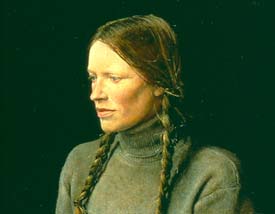 Andrew Wyeth – Looking Out, Looking In
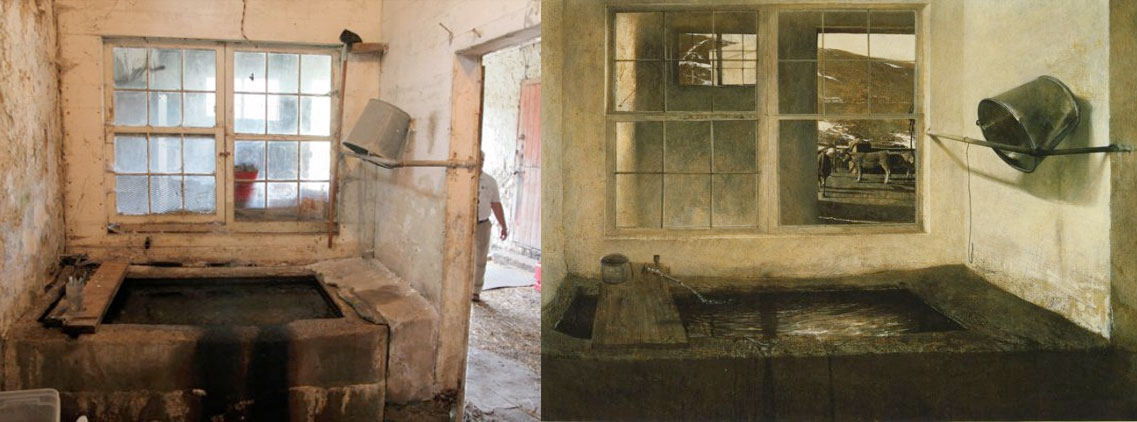 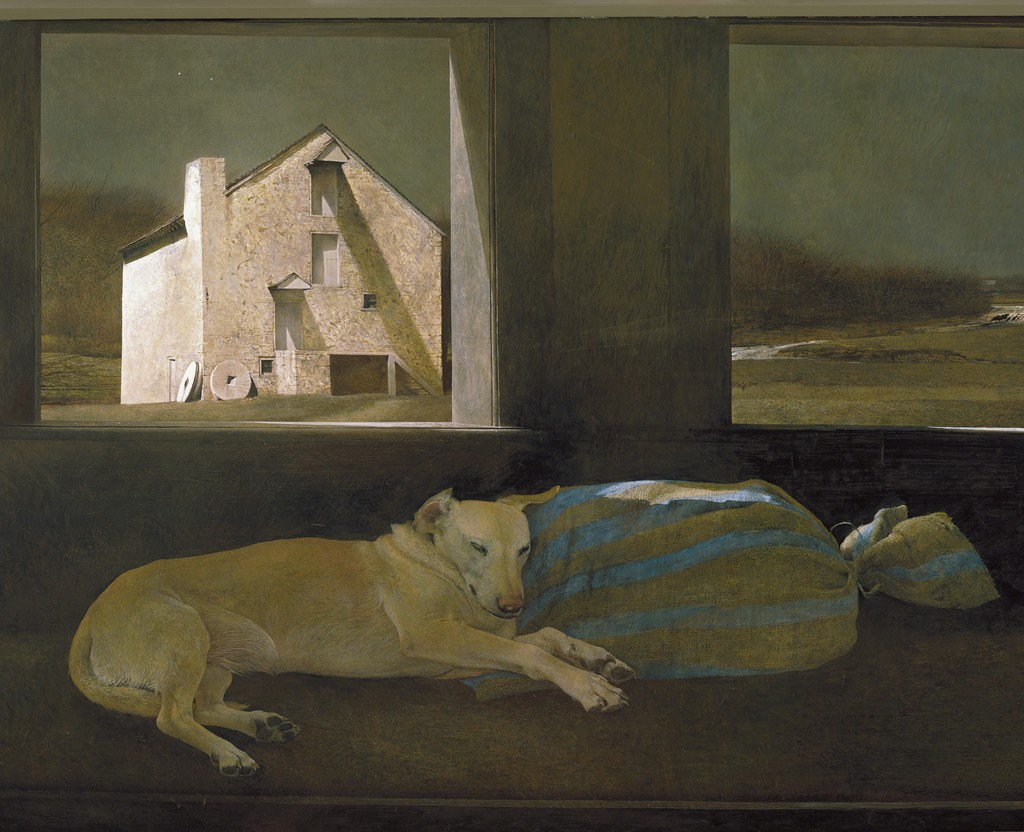 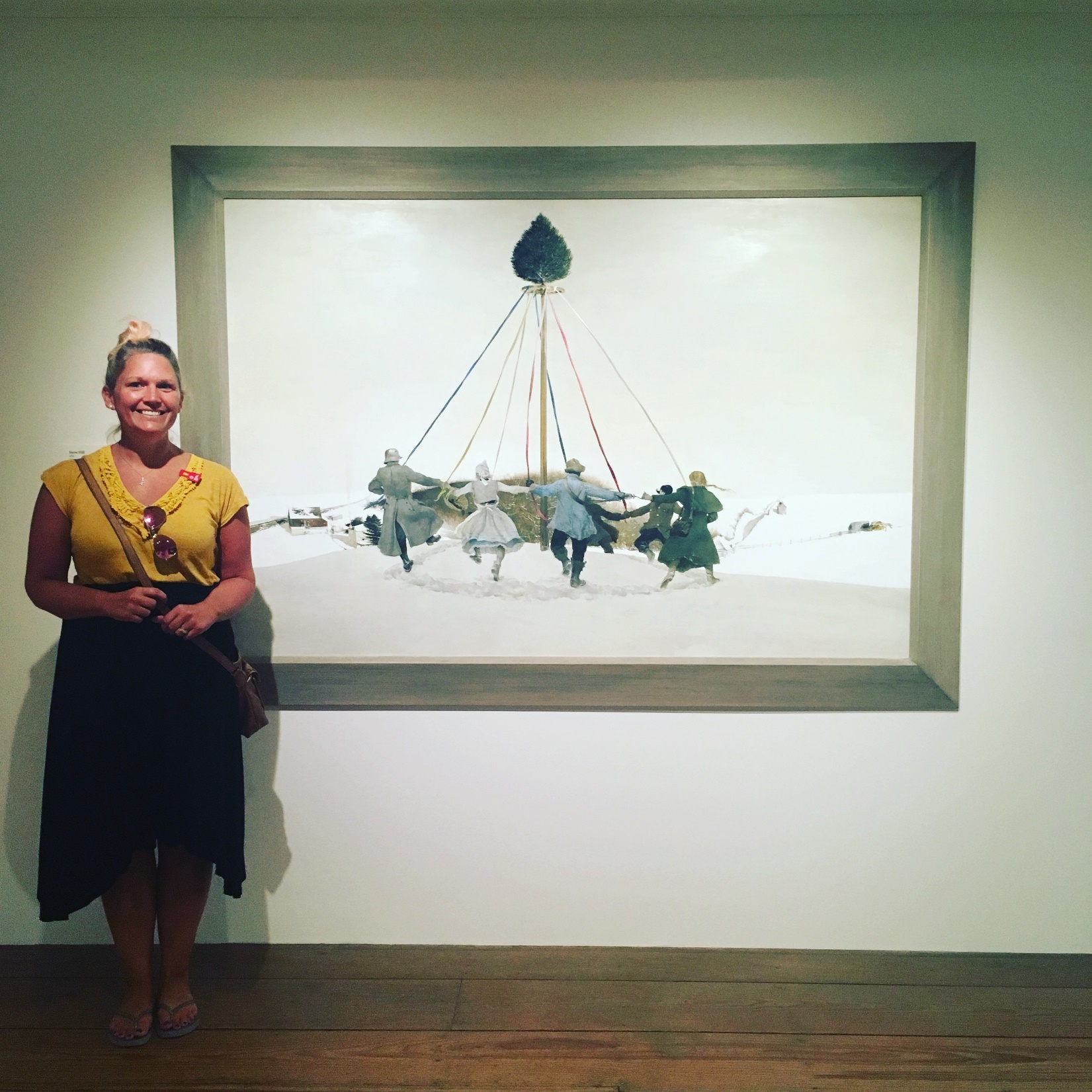